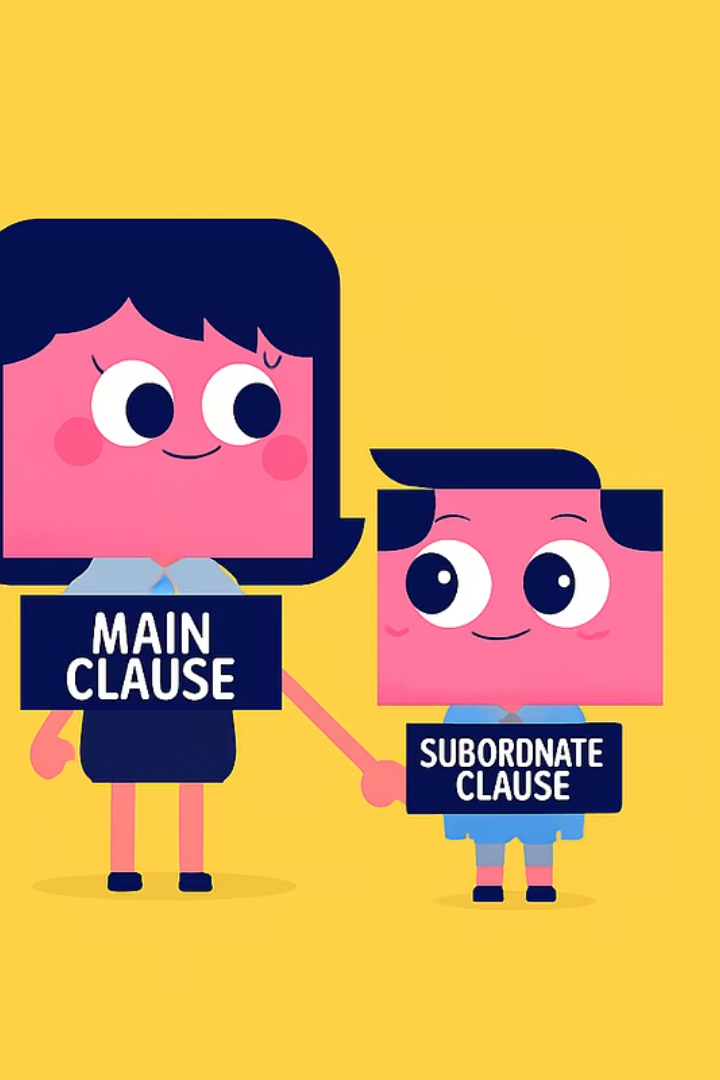 ΔΕΥΤΕΡΕΥΟΥΣΕΣ ΠΡΟΤΑΣΕΙΣ
Στον λόγο χρησιμοποιούνται συχνά δευτερεύουσες προτάσεις, για να διευκρινιστεί ή να συμπληρωθεί το νόημα των κύριων προτάσεων. Η σύνδεση δευτερευουσών προτάσεων με κύριες ονομάζεται υποτακτική σύνδεση.
by Vasilis Varsamopoulos
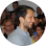 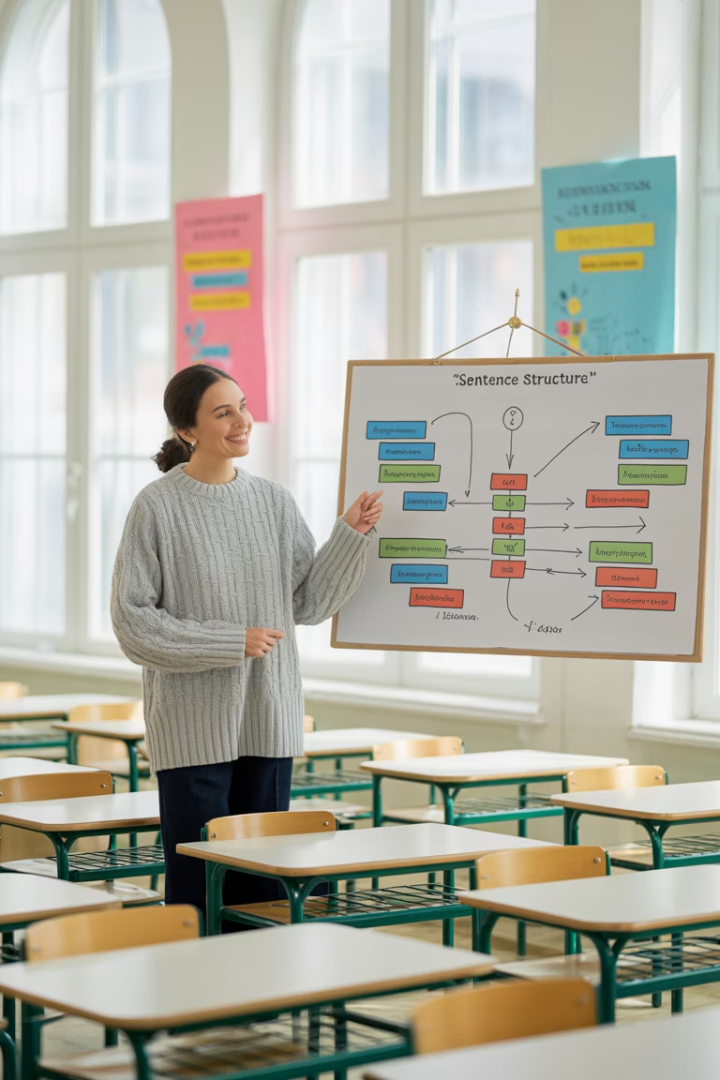 Αναγνώριση Δευτερευουσών Προτάσεων
1
Εισαγωγή
Με ποια λέξη αρχίζει η δευτερεύουσα πρόταση.
2
Εξάρτηση
Τι δηλώνει το ρήμα της πρότασης από την οποία εξαρτάται η δευτερεύουσα και τίνος χρόνου είναι (αρκτικού ή ιστορικού).
3
Εκφορά
Σε ποια έγκλιση τίθεται το ρήμα της δευτερεύουσας πρότασης.
4
Συντακτικός ρόλος
Πώς χρησιμοποιείται στον λόγο η δευτερεύουσα πρόταση.
Κατηγορίες Δευτερευουσών Προτάσεων
Ονοματικές
Επιρρηματικές
Είναι οι δευτερεύουσες προτάσεις που χρησιμοποιούνται στον λόγο όπως και τα ονόματα: ως υποκείμενα, αντικείμενα, κατηγορούμενα, ονοματικοί προσδιορισμοί. Στην κατηγορία αυτή ανήκουν οι ειδικές, οι ενδοιαστικές, οι πλάγιες ερωτηματικές και, σε κάποιες περιπτώσεις, οι αναφορικές προτάσεις.
Είναι οι δευτερεύουσες προτάσεις που εκφράζουν επιρρηματικές σχέσεις και χρησιμοποιούνται στον λόγο ως επιρρηματικοί προσδιορισμοί. Στην κατηγορία αυτή ανήκουν οι χρονικές, οι συμπερασματικές, οι αιτιολογικές, οι τελικές, οι υποθετικές, οι εναντιωματικές, οι παραχωρητικές και, σε κάποιες περιπτώσεις, οι αναφορικές προτάσεις.
Εκφορά Δευτερευουσών Προτάσεων
Απλή οριστική
Δυνητική οριστική
Δηλώνουν κάτι πραγματικό.
Οριστική ιστορικού χρόνου + δυνητικό ἂν και δηλώνουν κάτι που ήταν δυνατόν να πραγματοποιηθεί στο παρελθόν, αλλά δεν πραγματοποιήθηκε (το μη πραγματικό).
Δυνητική ευκτική
Υποτακτική
Ευκτική, εκτός μέλλοντα, + δυνητικό ἂν και δηλώνουν κάτι που είναι δυνατόν να γίνει στο παρόν ή στο μέλλον.
Δηλώνουν το προσδοκώμενο με βεβαιότητα.
Ευκτική του πλάγιου λόγου
Αντί της οριστικής ή της υποτακτικής, ύστερα από ρήμα εξάρτησης ιστορικού χρόνου, και δηλώνουν γνώμη υποκειμενική για γεγονότα και απόψεις του παρελθόντος.
Ειδικές Προτάσεις
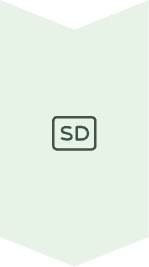 Ορισμός
Ειδικές ονομάζονται οι δευτερεύουσες ονοματικές προτάσεις που ειδικεύουν το γενικό και αόριστο περιεχόμενο της πρότασης από την οποία εξαρτώνται, προσδιορίζουν δηλαδή ακριβέστερα το νόημά της. Δέχονται άρνηση οὐ.
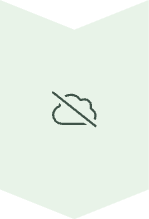 Εισαγωγή
Oι ειδικές προτάσεις εισάγονται με τους ειδικούς συνδέσμους: ὅτι, όταν δηλώνουν κρίση αντικειμενική και ὡς, όταν δηλώνουν κρίση υποκειμενική.
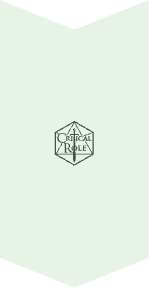 Συντακτικός ρόλος
Αντικείμενα σε ρήματα λεκτικά, δεικτικά, γνωστικά και αισθητικά
Υποκείμενα σε απρόσωπα ρήματα ή απρόσωπες εκφράσεις
Επεξηγήσεις σε όρο της προηγούμενης πρότασης
Ενδοιαστικές Προτάσεις
Εισαγωγή
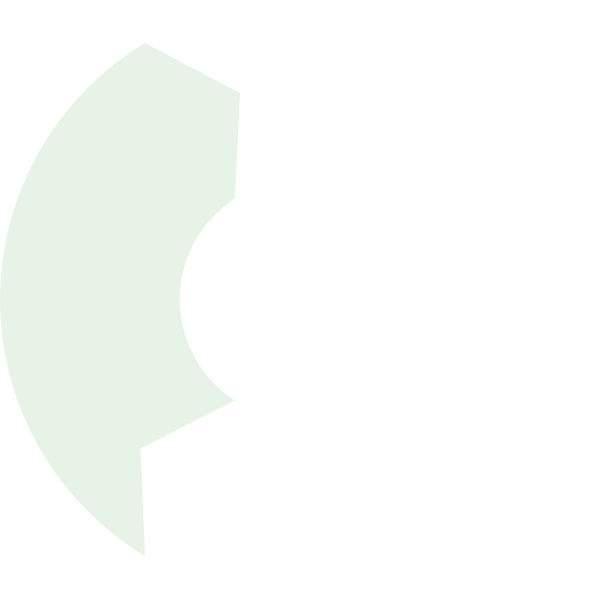 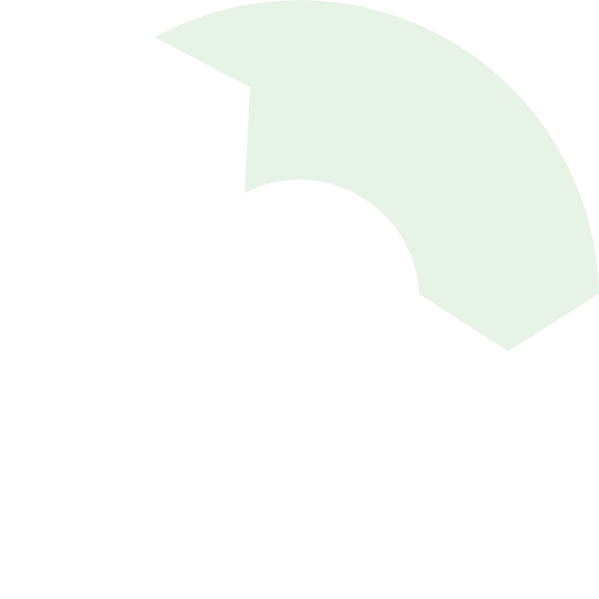 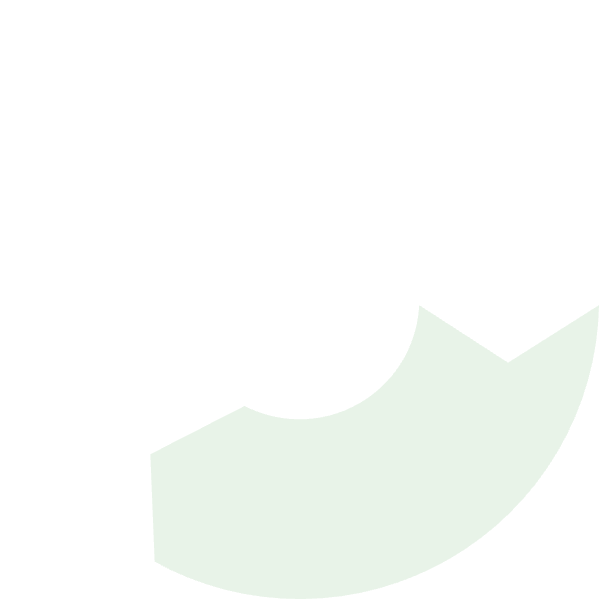 Εισάγονται με τους ενδοιαστικούς συνδέσμους: μὴ ή ὅπως μή (φόβος μήπως γίνει κάτι ανεπιθύμητο) και μὴ οὐ (φόβος μήπως δε γίνει κάτι επιθυμητό).
Ορισμός
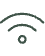 Ενδοιαστικές ονομάζονται οι δευτερεύουσες ονοματικές προτάσεις που δηλώνουν ενδοιασμό, φόβο ή ανησυχία μήπως συμβεί κάτι κακό ή μήπως δεν πραγματοποιηθεί κάτι επιθυμητό. Δέχονται άρνηση οὐ.
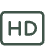 Συντακτικός ρόλος
Χρησιμοποιούνται ως αντικείμενα, υποκείμενα ή επεξηγήσεις σε ρήματα και εκφράσεις που δηλώνουν φόβο, δισταγμό, ανησυχία.
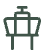 Πλάγιες Ερωτηματικές Προτάσεις
Ορισμός
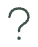 Πλάγιες ερωτηματικές προτάσεις ή πλάγιες ερωτήσεις ονομάζονται οι δευτερεύουσες ονοματικές προτάσεις που εκφράζουν ερώτηση, όπως και οι ευθείες ερωτήσεις.
Διάκριση
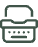 Διακρίνονται σε ολικής άγνοιας (μονομελείς ή διμελείς) και μερικής άγνοιας.
Εισαγωγή
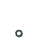 Εισάγονται με ερωτηματικά μόρια, ζεύγη, ερωτηματικές ή αναφορικές αντωνυμίες και επιρρήματα.
Συντακτικός ρόλος
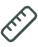 Χρησιμοποιούνται ως αντικείμενα, υποκείμενα ή επεξηγήσεις.
Αιτιολογικές Προτάσεις
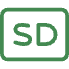 Ορισμός
Αιτιολογικές ονομάζονται οι δευτερεύουσες επιρρηματικές προτάσεις οι οποίες αιτιολογούν το νόημα της προσδιοριζόμενης πρότασης. Δηλώνουν το αναγκαστικό αίτιο και βρίσκονται σε σχέση αιτίου – αποτελέσματος.
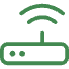 Εισαγωγή
Εισάγονται με τους αιτιολογικούς συνδέσμους: ὅτι (αντικειμενική αιτία), ὡς (υποκειμενική αιτία), διότι, ἐπεί, ἐπειδή και εἰ (υποθετική αιτιολογία).
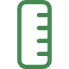 Συντακτικός ρόλος
Χρησιμοποιούνται ως επιρρηματικοί προσδιορισμοί της αιτίας ή επεξηγήσεις σε εμπρόθετο προσδιορισμό της αιτίας.
Τελικές Προτάσεις
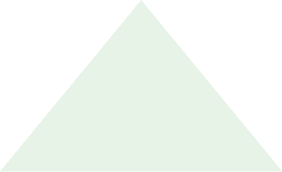 Ορισμός
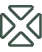 Δηλώνουν τον σκοπό στον οποίο αποβλέπει το υποκείμενο του ρήματος
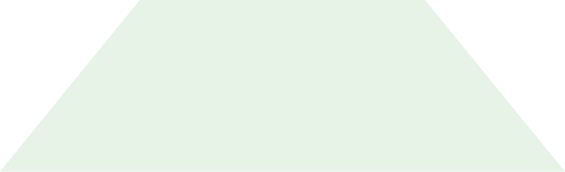 Εισαγωγή
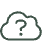 Εισάγονται με τους τελικούς συνδέσμους ἵνα, ὅπως, ὡς (για να)
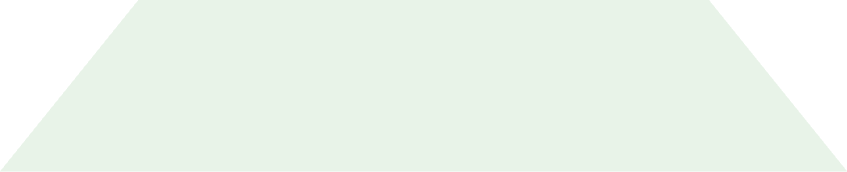 Συντακτικός ρόλος
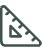 Επιρρηματικοί προσδιορισμοί του σκοπού ή επεξηγήσεις
Οι τελικές προτάσεις δέχονται άρνηση μή και χρησιμοποιούνται κυρίως σε ρήματα που δηλώνουν κίνηση ή σκόπιμη ενέργεια. Επίσης, μπορούν να λειτουργούν ως επεξηγήσεις σε εμπρόθετο προσδιορισμό του σκοπού και κυρίως στα διὰ τοῦτο, τούτου ἕνεκα.
Συμπερασματικές Προτάσεις
Ορισμός
Εισαγωγή
Συμπερασματικές ή αποτελεσματικές ονομάζονται οι δευτερεύουσες επιρρηματικές προτάσεις που δηλώνουν το συμπέρασμα ή το αποτέλεσμα που προκύπτει από την ενέργεια που εκφράζει το ρήμα εξάρτησής τους. Δέχονται άρνηση οὐ, εκτός αν εκφέρονται με απαρέμφατο, οπότε δέχονται άρνηση μή.
Εισάγονται με τους συμπερασματικούς συνδέσμους ὥστε, ὡς και τις εκφράσεις ἐφ' ᾧ, ἐφ' ᾧτε (με τον όρο/ την προϋπόθεση να).
Συντακτικός ρόλος
Χρησιμοποιούνται ως επιρρηματικοί προσδιορισμοί του αποτελέσματος, επιρρηματικοί προσδιορισμοί που δηλώνουν όρο, προϋπόθεση, συμφωνία ή επεξηγήσεις σε εμπρόθετους προσδιορισμούς.
Εναντιωματικές και Παραχωρητικές Προτάσεις
Τύπος
Ορισμός
Εισαγωγή
Συντακτικός ρόλος
Εναντιωματικές
Εκφράζουν εναντίωση προς το νόημα της πρότασης που προσδιορίζουν. Δέχονται άρνηση μή.
Εισάγονται με τους εναντιωματικούς συνδέσμους εἰ καί, ἐὰν/ἂν/ἢν καὶ (αν και, μολονότι).
Επιρρηματικοί προσδιορισμοί της εναντίωσης.
Παραχωρητικές
Εκφράζουν παραχώρηση προς το νόημα της πρότασης που προσδιορίζουν. Δέχονται άρνηση μή.
Εισάγονται με τους παραχωρητικούς συνδέσμους καὶ εἰ, κεἰ, καὶ ἄν, καὶ ἐάν, κἄν, καὶ ἢν ή οὐδ' εἰ, μηδ' εἰ, κλπ.
Επιρρηματικοί προσδιορισμοί της παραχώρησης.
Χρονικές Προτάσεις
Προτερόχρονο
Σύγχρονο
Υστερόχρονο
Η πράξη της χρονικής πρότασης γίνεται πριν από την πράξη της κύριας.
Η πράξη της χρονικής πρότασης γίνεται την ίδια στιγμή με την κύρια.
Η πράξη της χρονικής πρότασης γίνεται ύστερα από την πράξη της κύριας.
Εισάγονται με: ὡς, ἐπεί, ἐπειδὴ, ἐπεὶ πρῶτον, ἐπεὶ τάχιστα, πρὶν + έγκλιση.
Εισάγονται με: ὅτε, ὁπότε, ἕως, ἔστε, μέχρι, ἄχρι, ἡνίκα, ὁπηνίκα.
Εισάγονται με: ἕως, ἔστε, ἄχρι, μέχρι, πρὶν + απαρέμφατο.
Οι χρονικές προτάσεις δέχονται άρνηση οὐ ή μή και χρησιμοποιούνται στον λόγο ως επιρρηματικοί προσδιορισμοί χρόνου.
Αναφορικές Προτάσεις
—
—
—
Βασικές κατηγορίες
Είδη αναφορικών επιρρηματικών
Αναφορικές αντωνυμίες και επιρρήματα
Ονοματικές και Επιρρηματικές
Αιτιολογικές, τελικές, συμπερασματικές, υποθετικές, παραβολικές κ.ά.
Εισάγουν αναφορικές προτάσεις
Αναφορικές ονομάζονται οι δευτερεύουσες προτάσεις που αναφέρονται σε όρο άλλης πρότασης, ο οποίος είτε υπάρχει είτε εννοείται. Εισάγονται με αναφορικές αντωνυμίες (ὃς, ὁποῖος, ὅστις, ὅσπερ, ὅσος, οἷος) και αναφορικά επιρρήματα (ὅσον, ὅσῳ, οἷον, ὅπου, ὡς, ὅπως, ὥσπερ).
Αναφορικές Ονοματικές Προτάσεις
Οι αναφορικές ονοματικές προτάσεις εισάγονται με αναφορικές αντωνυμίες και χρησιμοποιούνται στον λόγο ως ονόματα.
Ως Υποκείμενο
Ως Αντικείμενο
Όποιος αγωνίζεται θα πετύχει. (Η αναφορική πρόταση λειτουργεί ως υποκείμενο του ρήματος)
Θα διαλέξω όποιον είναι κατάλληλος. (Η αναφορική πρόταση λειτουργεί ως αντικείμενο του ρήματος)
Ως Κατηγορούμενο
Ως Προσδιορισμός
Έγινε ό,τι φοβόμασταν. (Η αναφορική πρόταση λειτουργεί ως κατηγορούμενο)
Η ελπίδα ότι θα πετύχει μας δίνει δύναμη. (Η αναφορική πρόταση λειτουργεί ως ονοματικός προσδιορισμός)
Αναφορικές Επιρρηματικές Προτάσεις
Αναφορικές αιτιολογικές
Εξαρτώνται από ρήματα ψυχικού πάθους και λειτουργούν ως επιρρηματικοί προσδιορισμοί της αιτίας. Δηλώνουν την αιτία ή το λόγο για τον οποίο συμβαίνει κάτι που αναφέρεται στην κύρια πρόταση.
Αναφορικές τελικές
Εξαρτώνται κυρίως από ρήματα κίνησης ή σκόπιμης ενέργειας και χρησιμοποιούνται ως επιρρηματικοί προσδιορισμοί του σκοπού. Εκφράζουν τον σκοπό ή την πρόθεση μιας ενέργειας που περιγράφεται στην κύρια πρόταση.
Αναφορικές υποθετικές
Εισάγονται με αναφορικές αντωνυμίες και αναφορικά επιρρήματα και σχηματίζουν με την κύρια πρόταση υποθετικούς λόγους όλων των ειδών. Δηλώνουν μια υπόθεση ή έναν όρο από τον οποίο εξαρτάται η πραγματοποίηση του περιεχομένου της κύριας πρότασης.
Αναφορικές Επιρρηματικές Προτάσεις
Αναφορικές Συμπερασματικές
Αναφορικές Παραβολικές
Δηλώνουν το αποτέλεσμα που προκύπτει από την ενέργεια της κύριας πρότασης.
Δηλώνουν σύγκριση ή παρομοίωση και εκφράζουν ποσό (ηλικία, μέτρο, βαθμό), ποιόν (ιδιότητα), τρόπο, και είναι συχνά ελλειπτικές ως προς το ρήμα.
Χρησιμοποιούνται ως επιρρηματικοί της σύγκρισης - παρομοίωσης.
Χρησιμοποιούνται ως επιρρηματικοί προσδιορισμοί του αποτελέσματος.